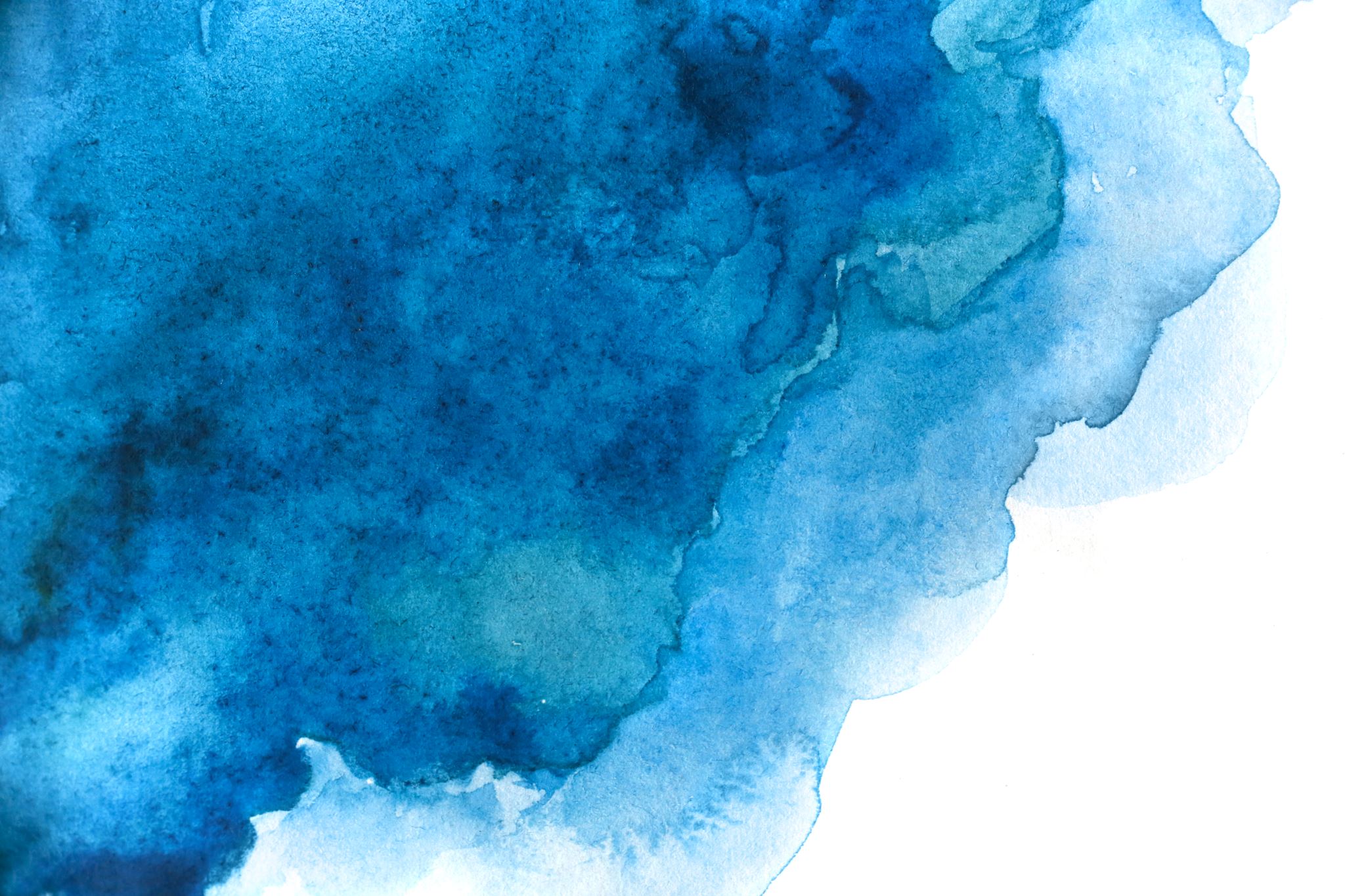 TAIWAN-JAPAN-PHILIPPINES
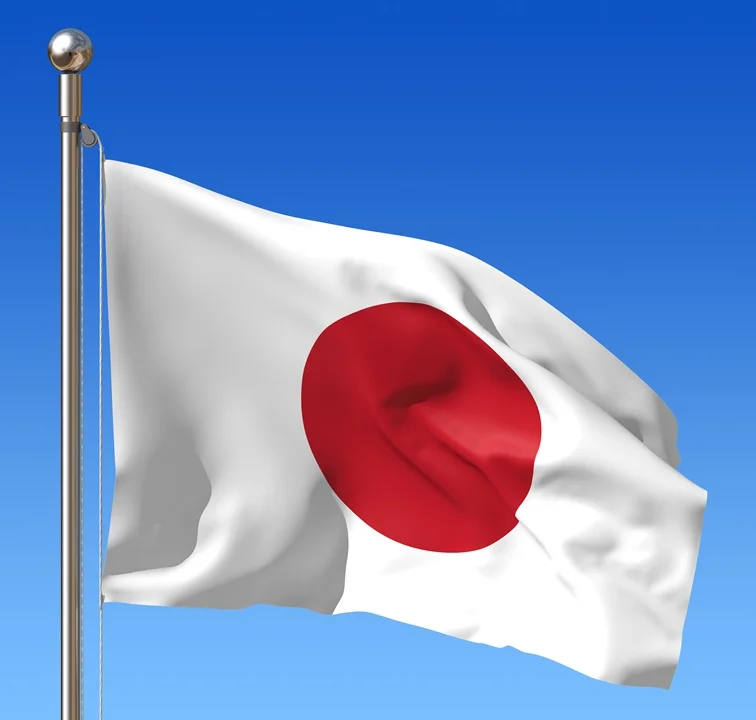 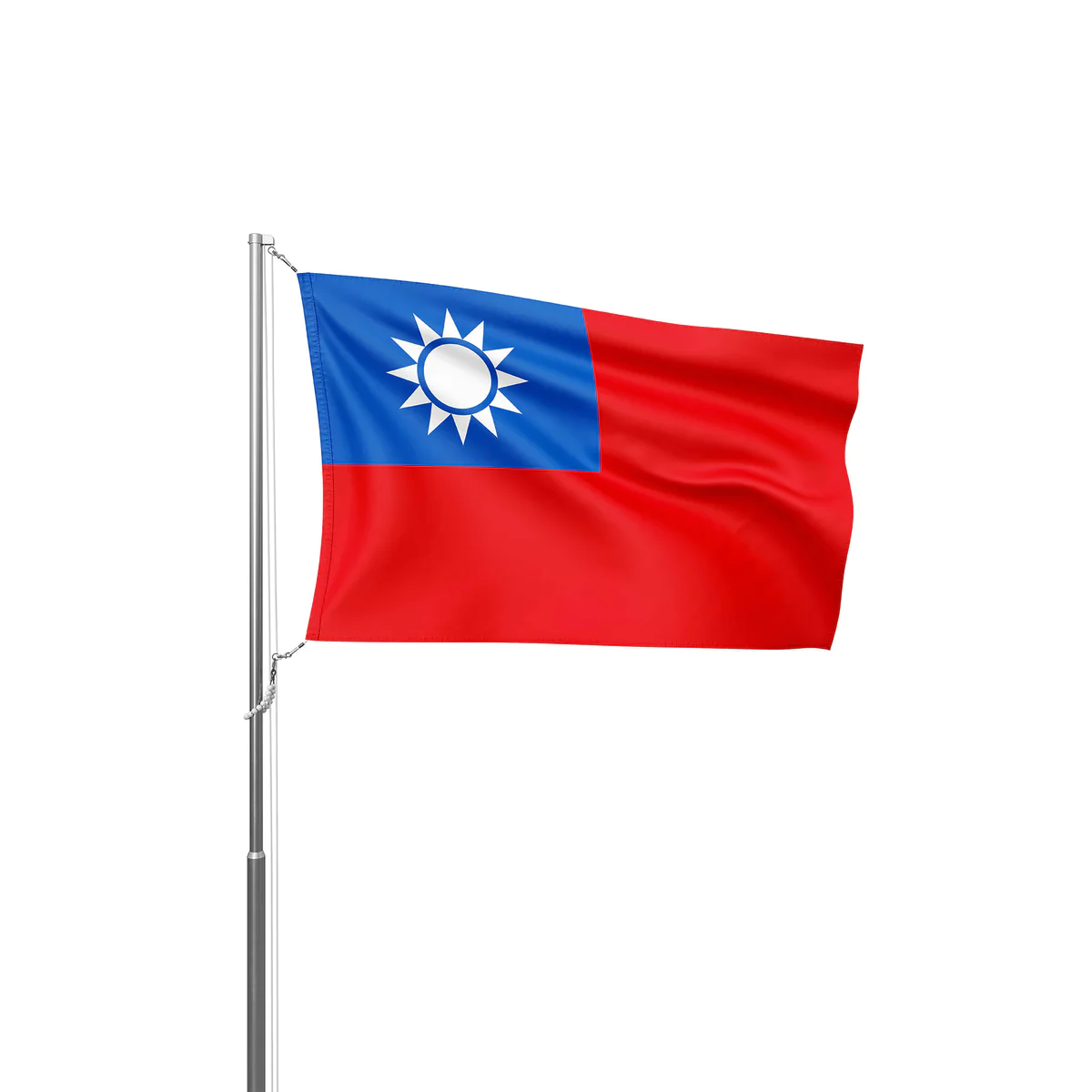 THESE ARE THE FLAGS OF:
TAIWAN
JAPAN
PHILIPPINES
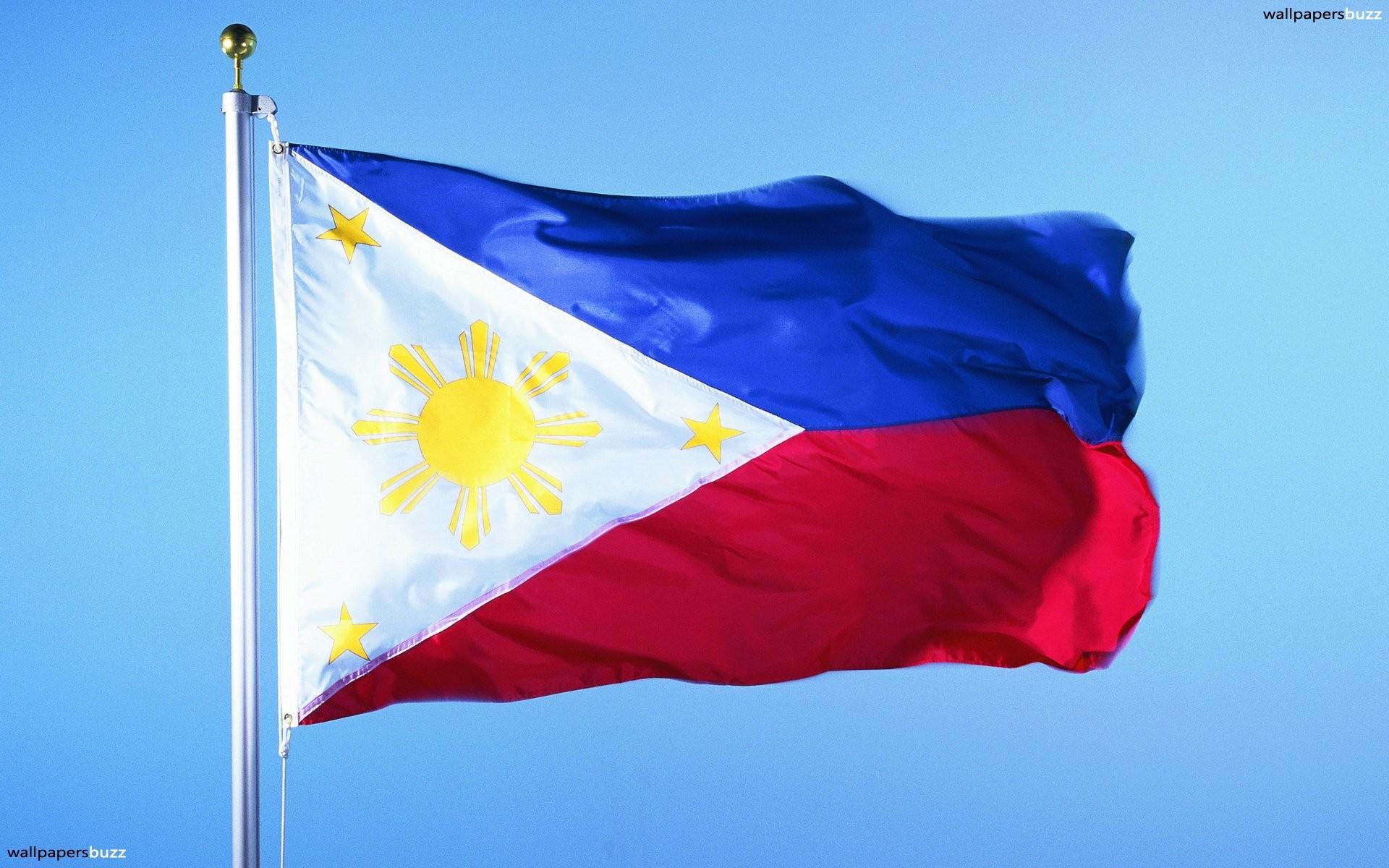 11/9/23
Sample Footer Text
2
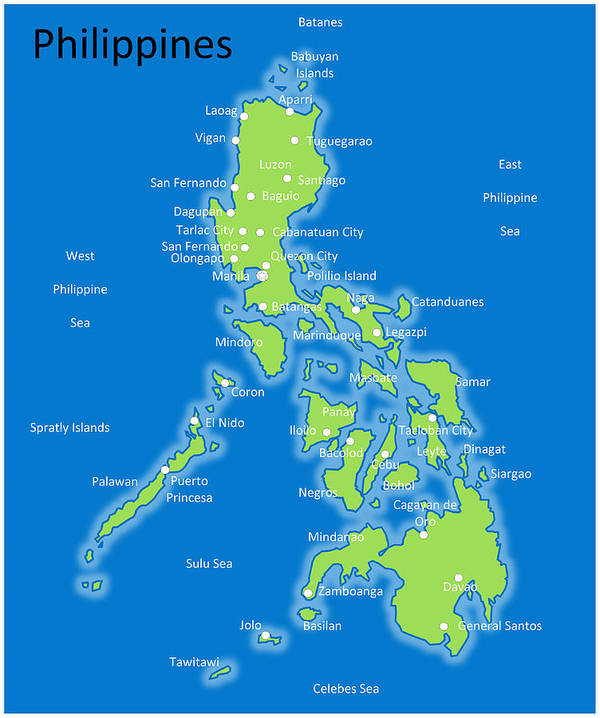 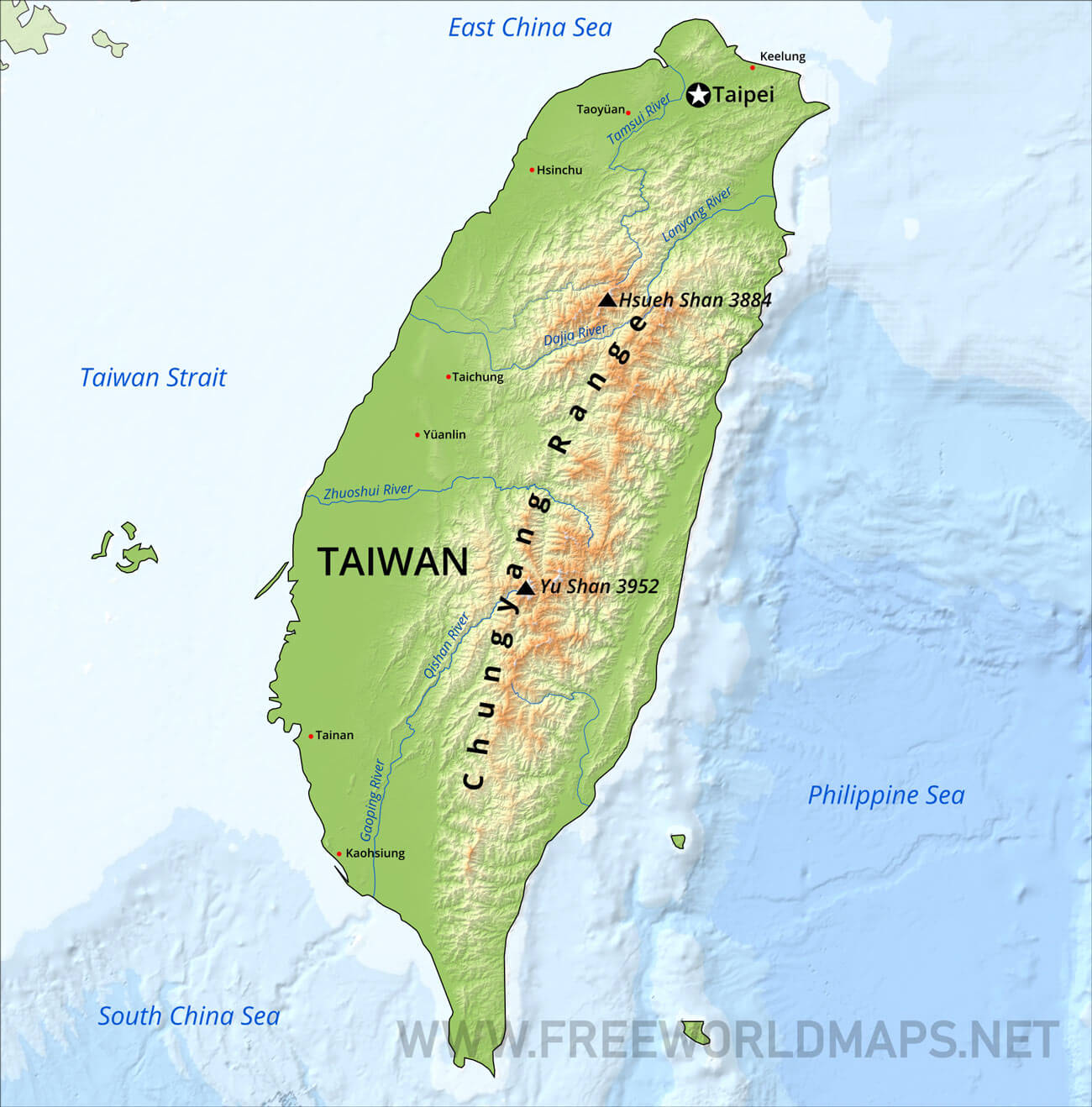 THESE ARE THE MAPS.
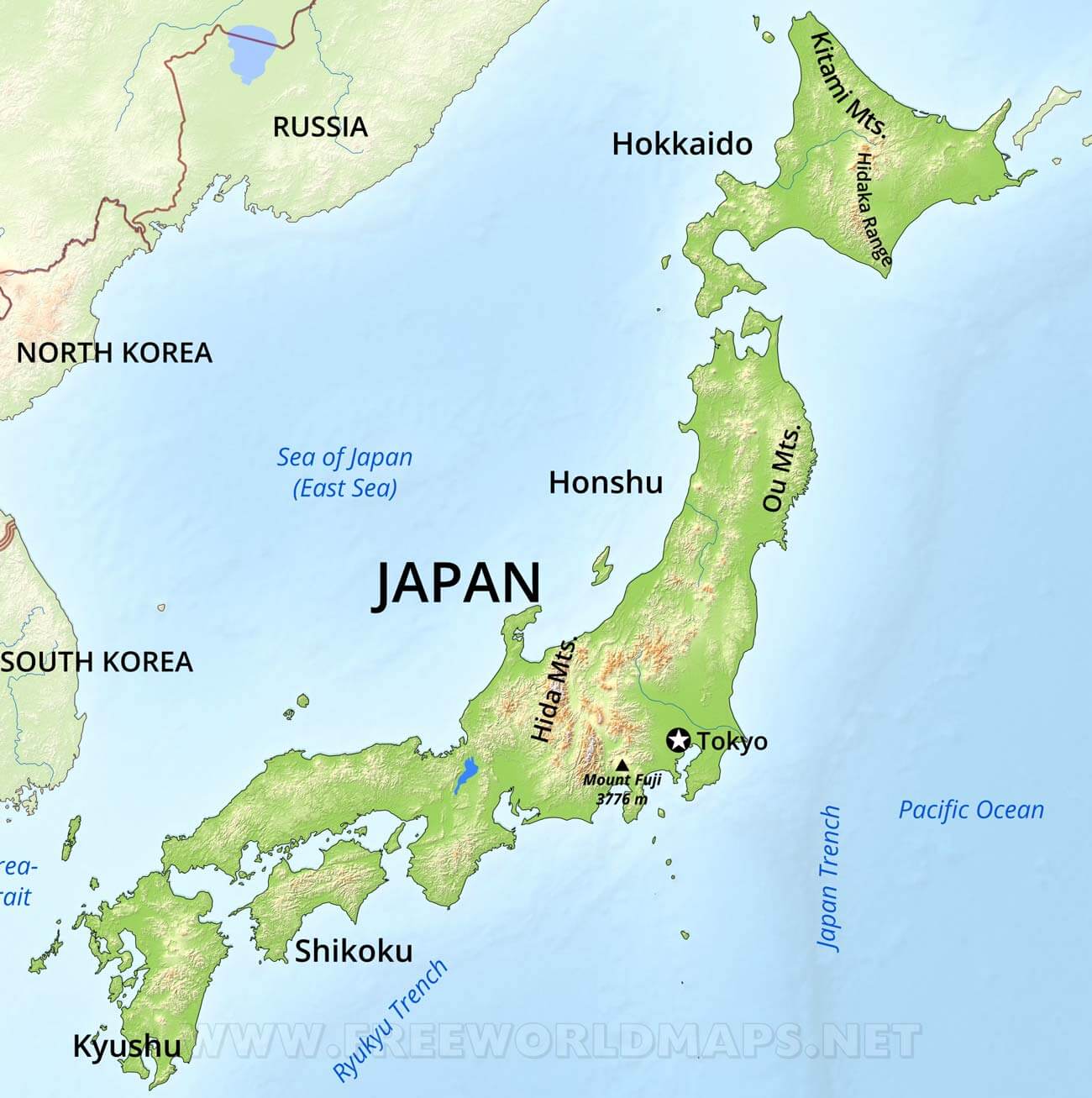 11/9/23
Sample Footer Text
3
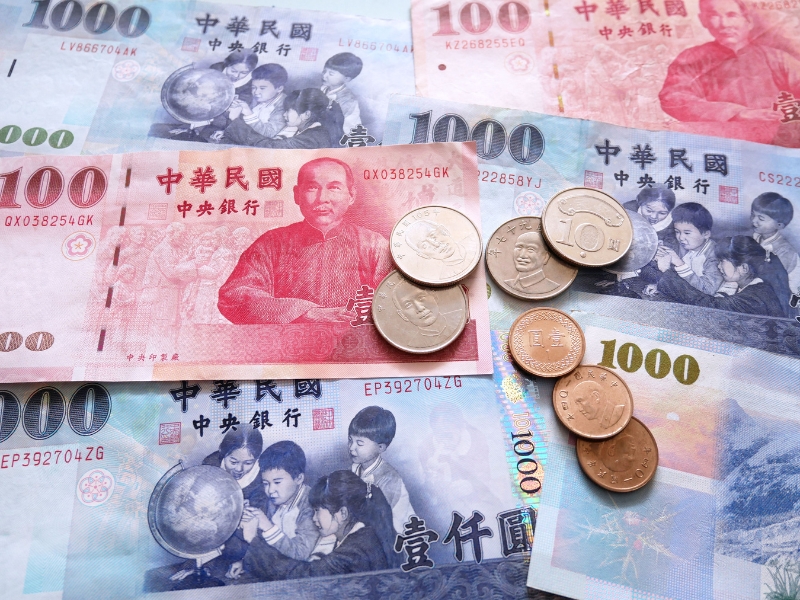 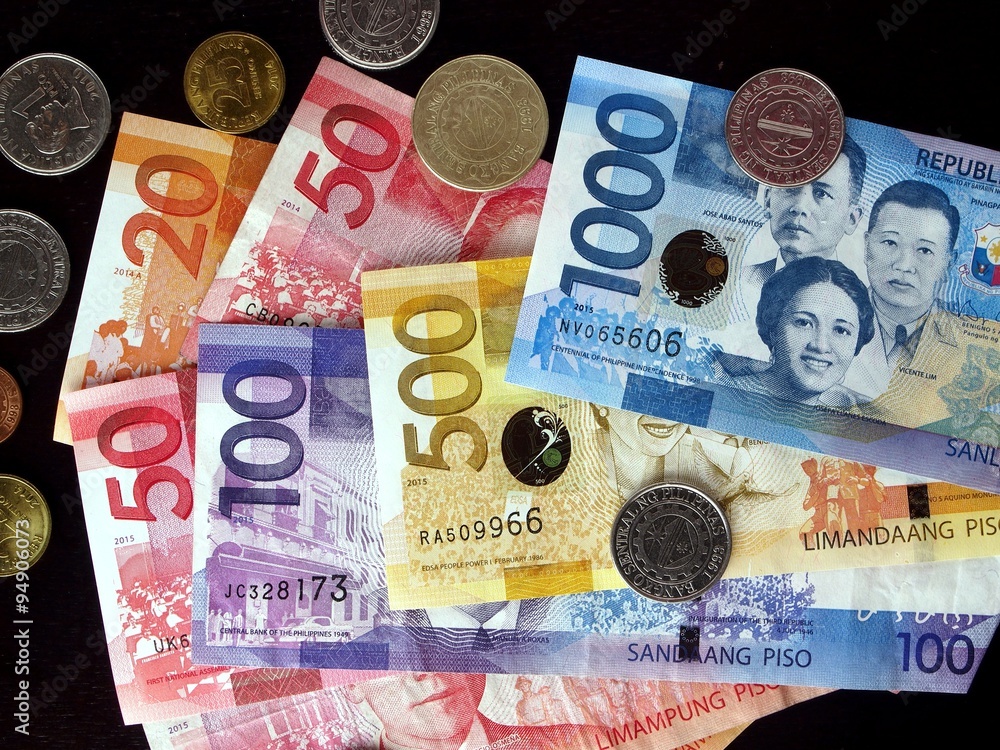 WHAT ARE THESE?
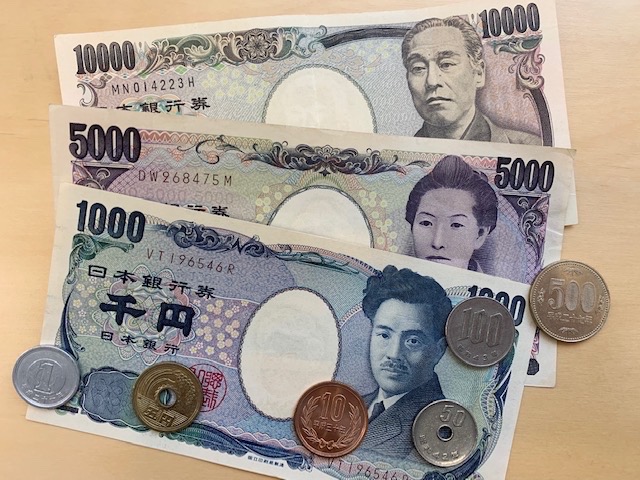 11/9/23
Sample Footer Text
4
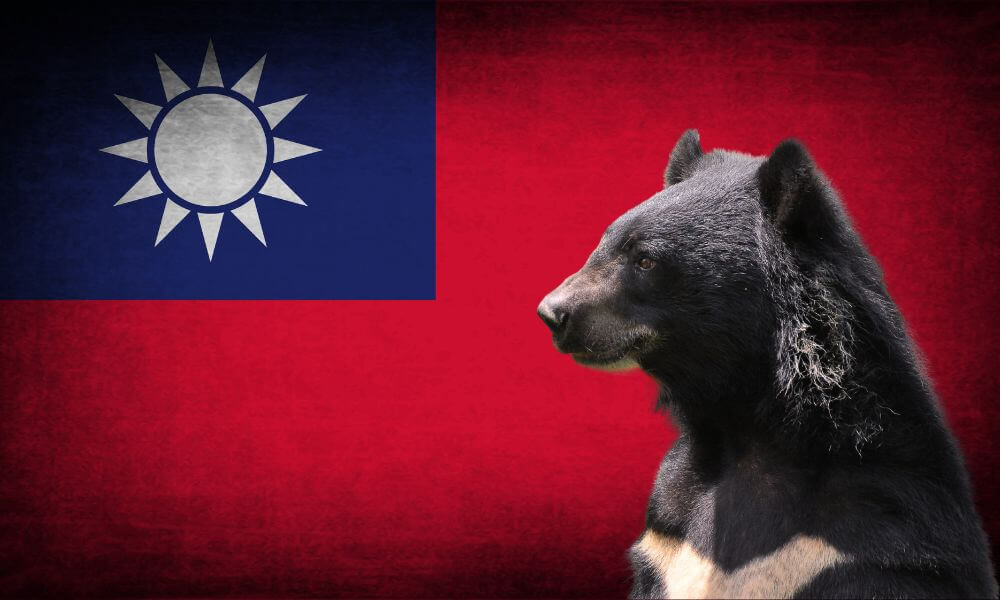 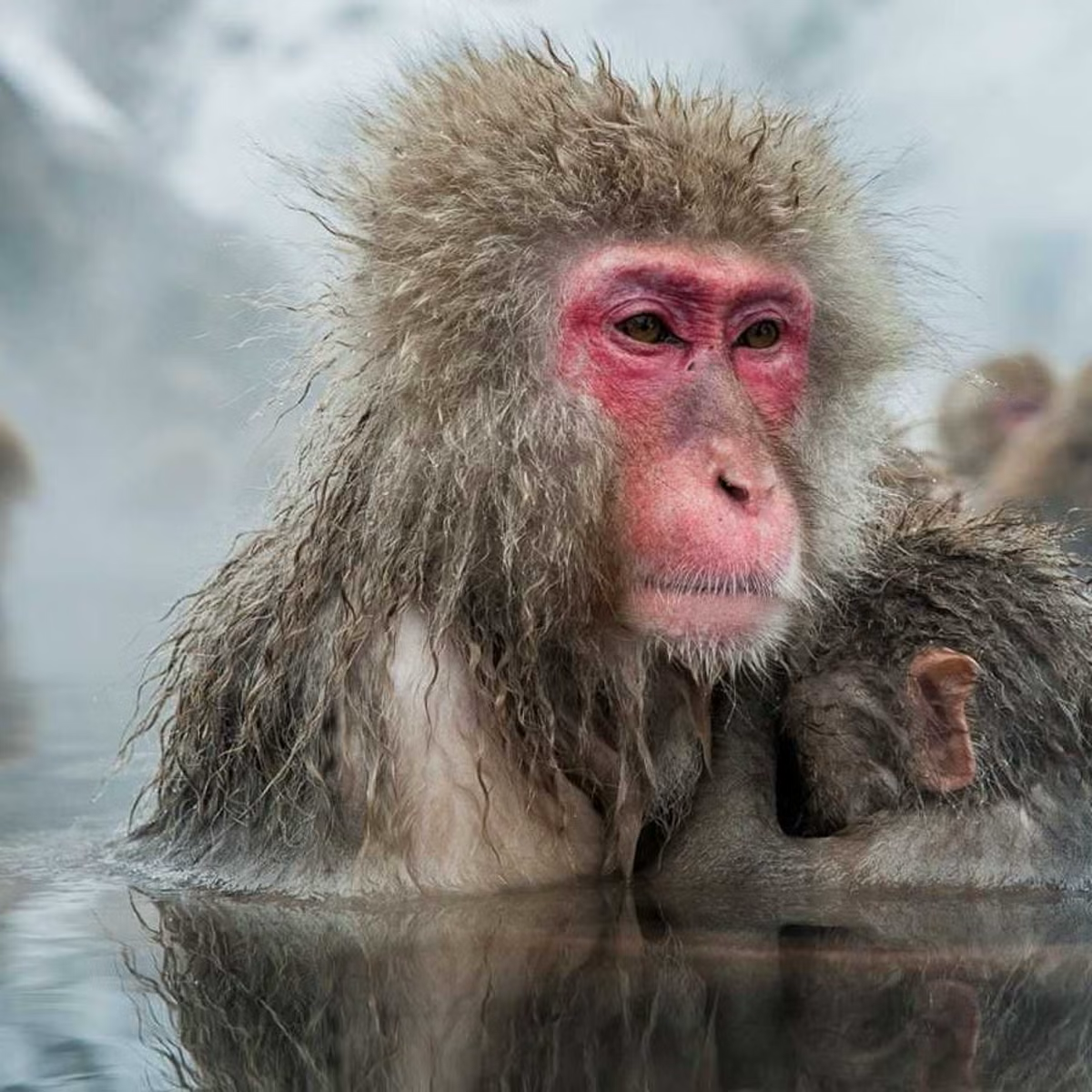 THESE ARE THE NATIONAL ANIMAL.
TAIWAN – Black Bear
JAPAN – Snow Monkey
PHILIPPINES - Carabao
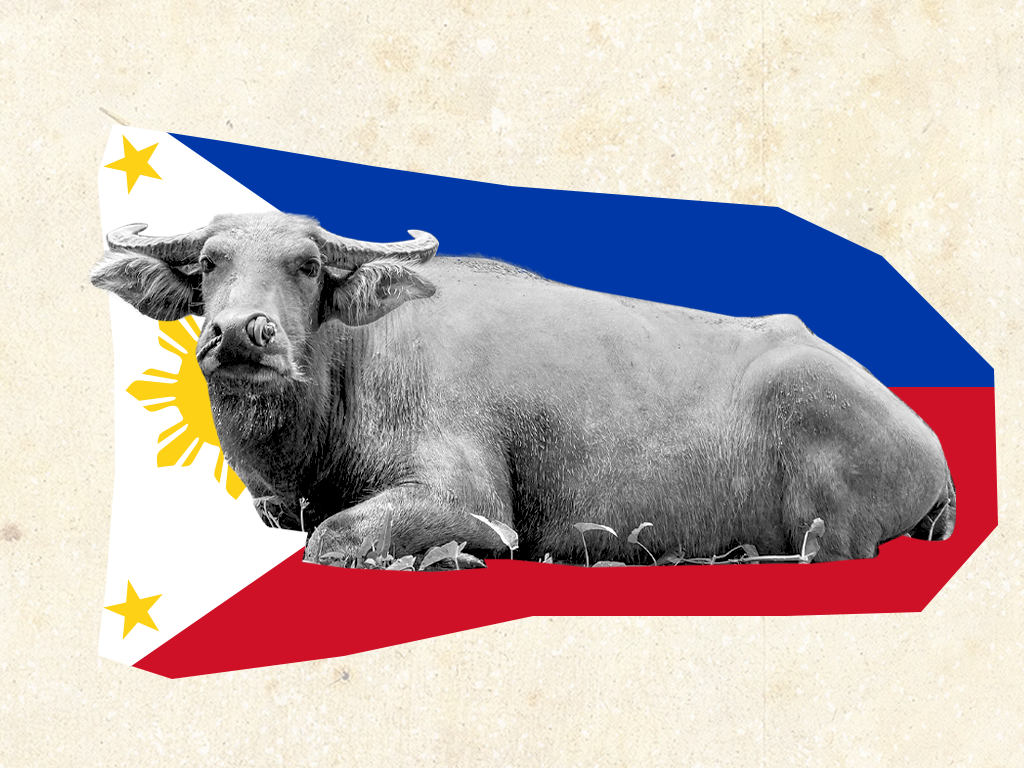 11/9/23
Sample Footer Text
5
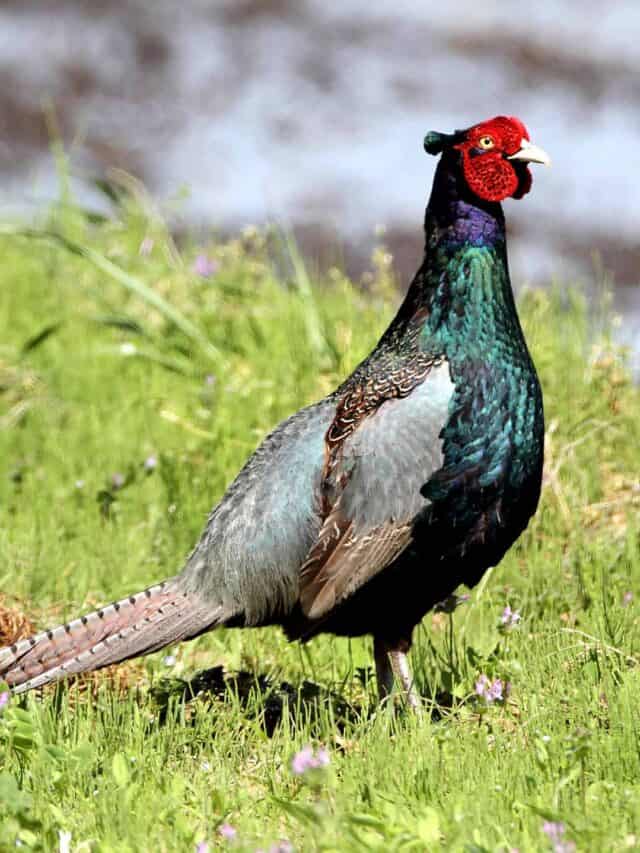 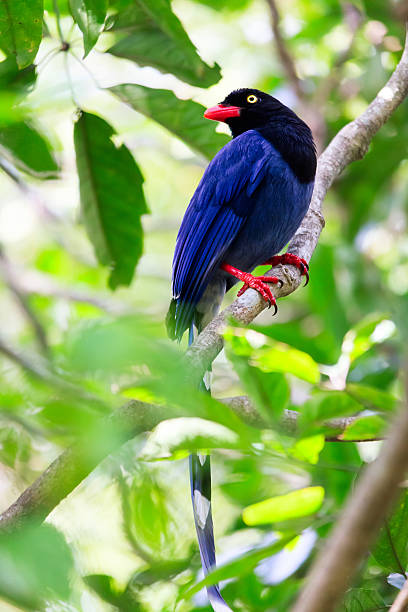 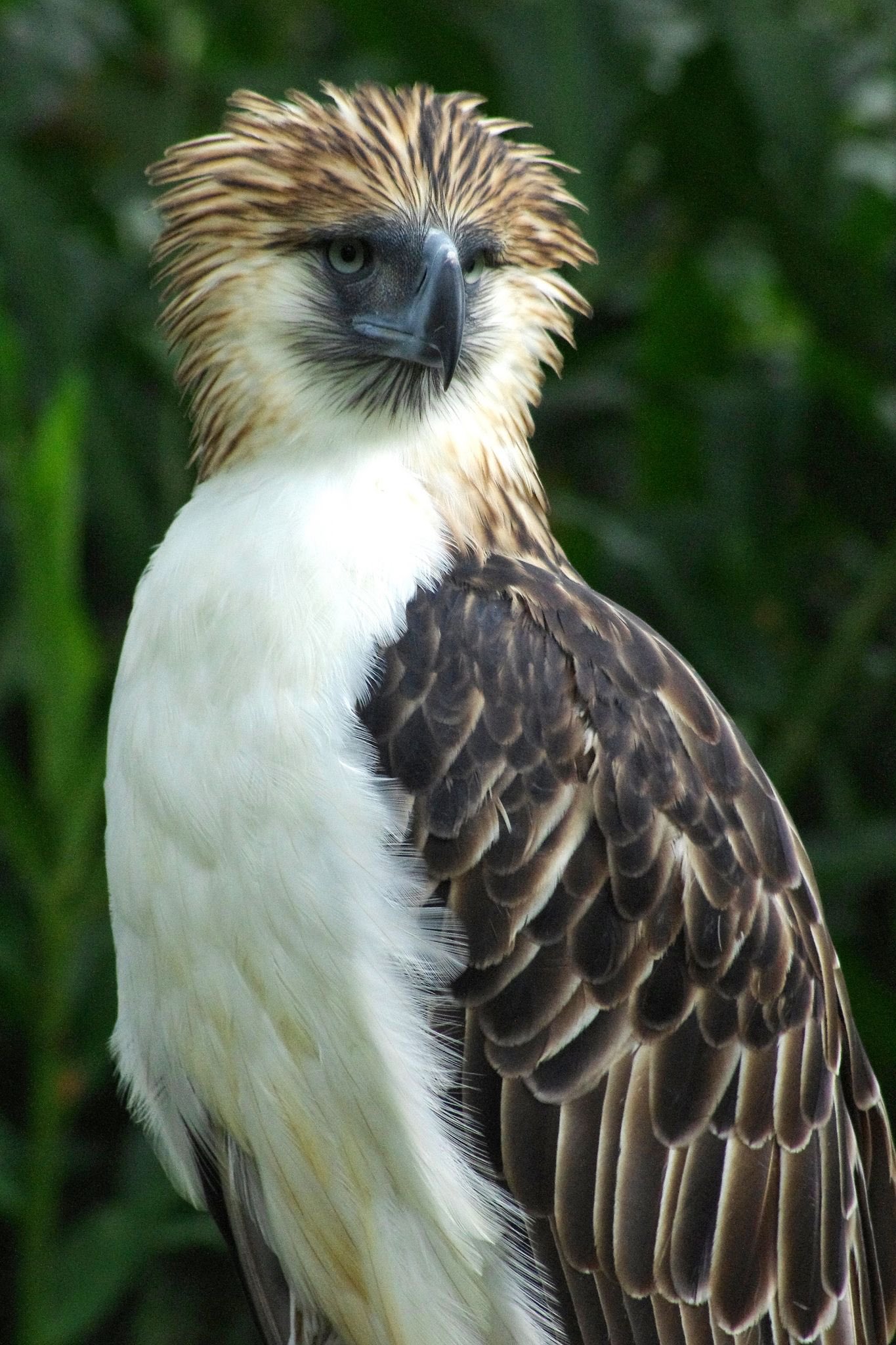 Blue Magpie
Green Pheasant
Eagle
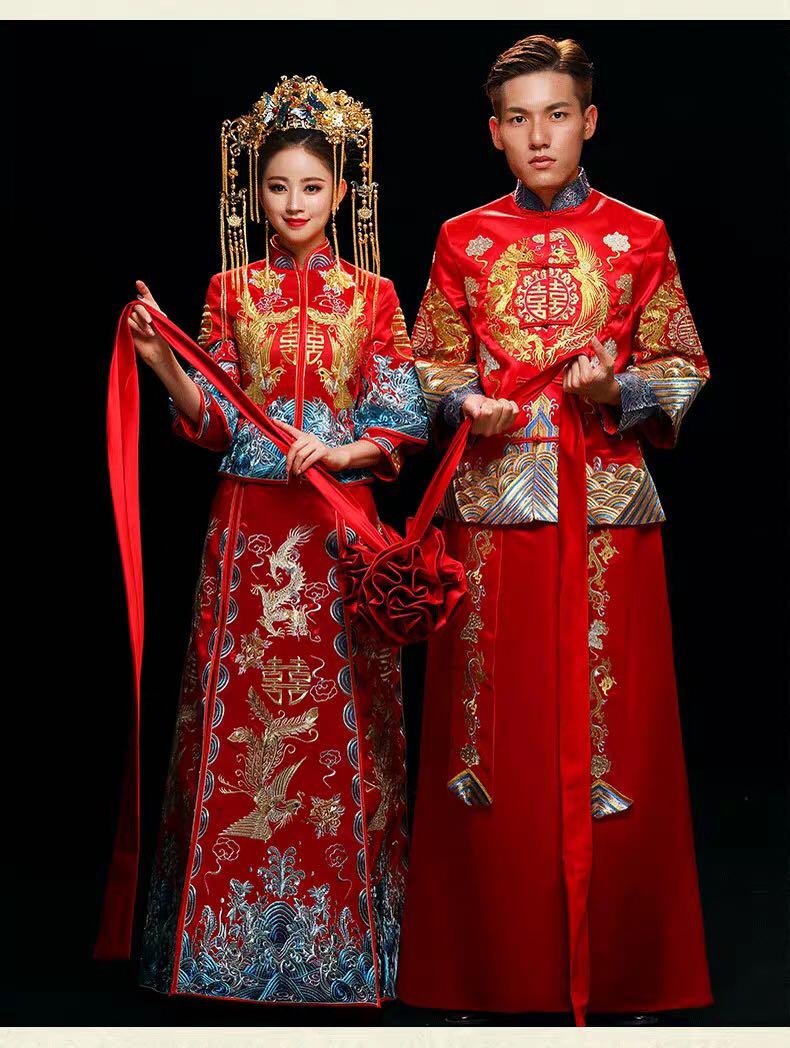 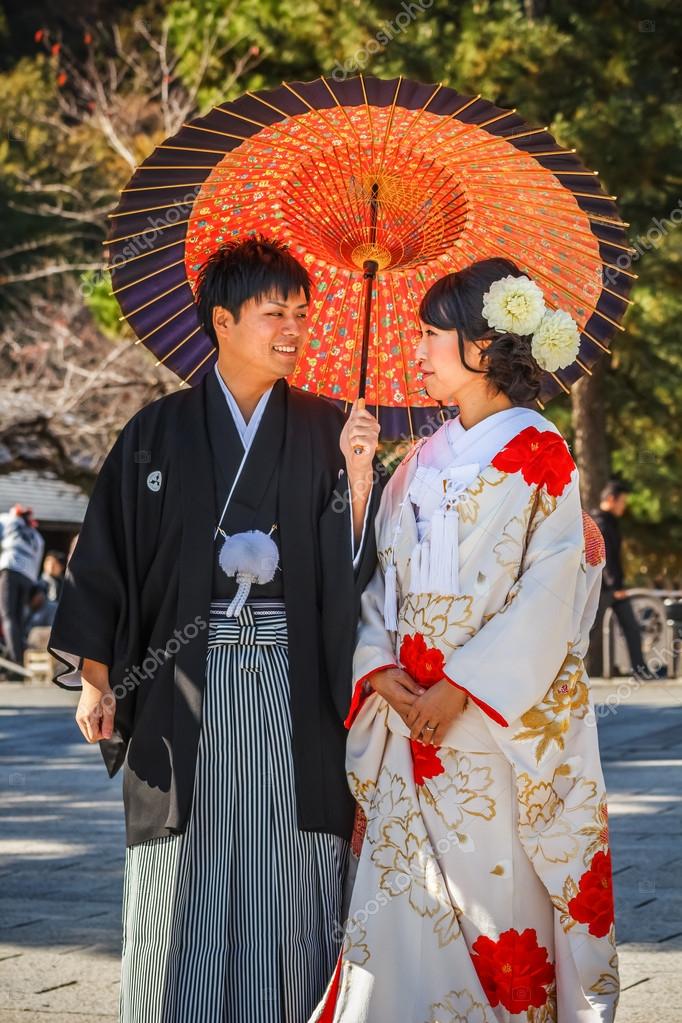 NATIONAL DRESS
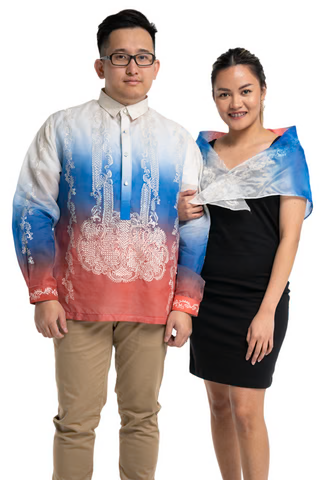 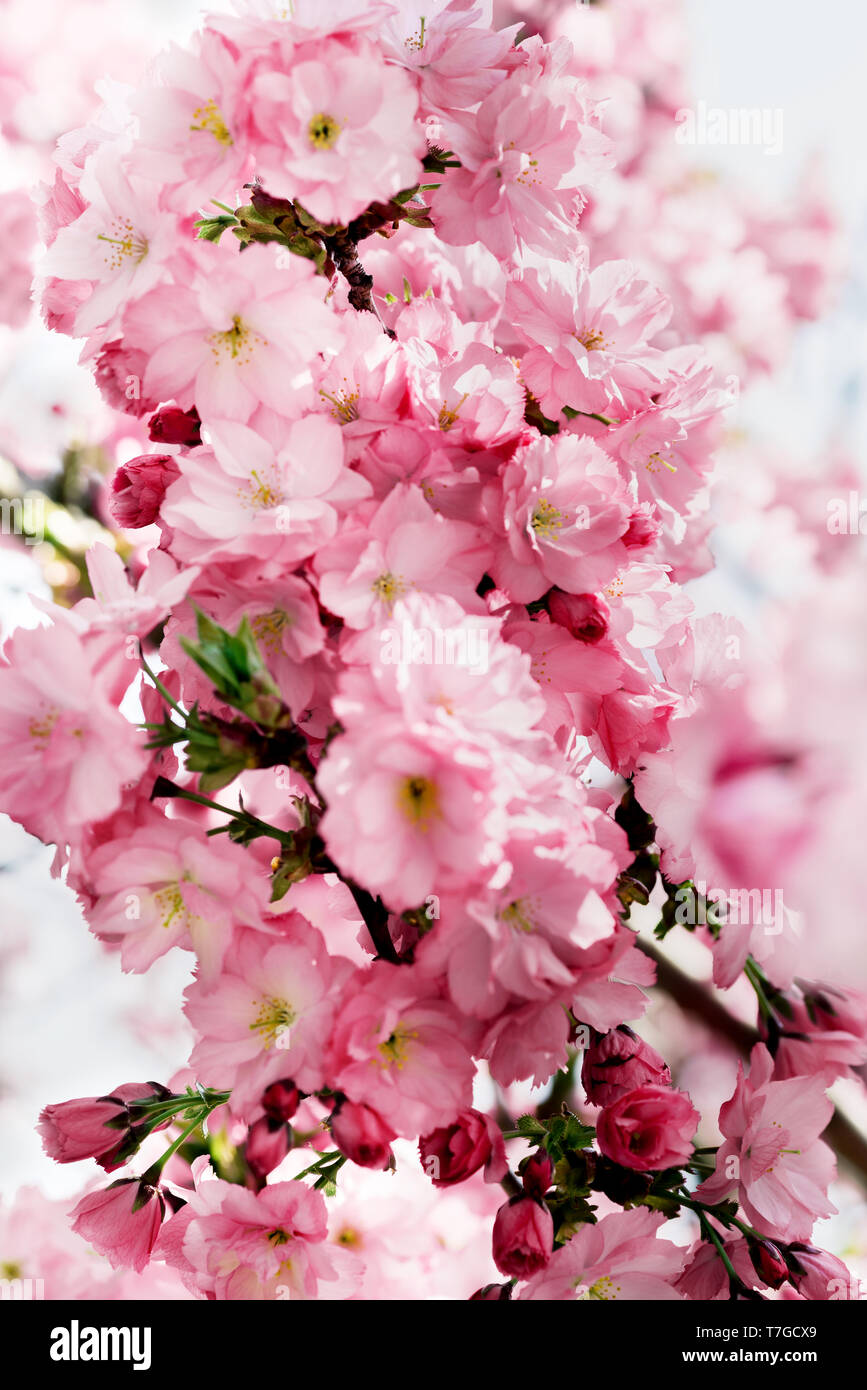 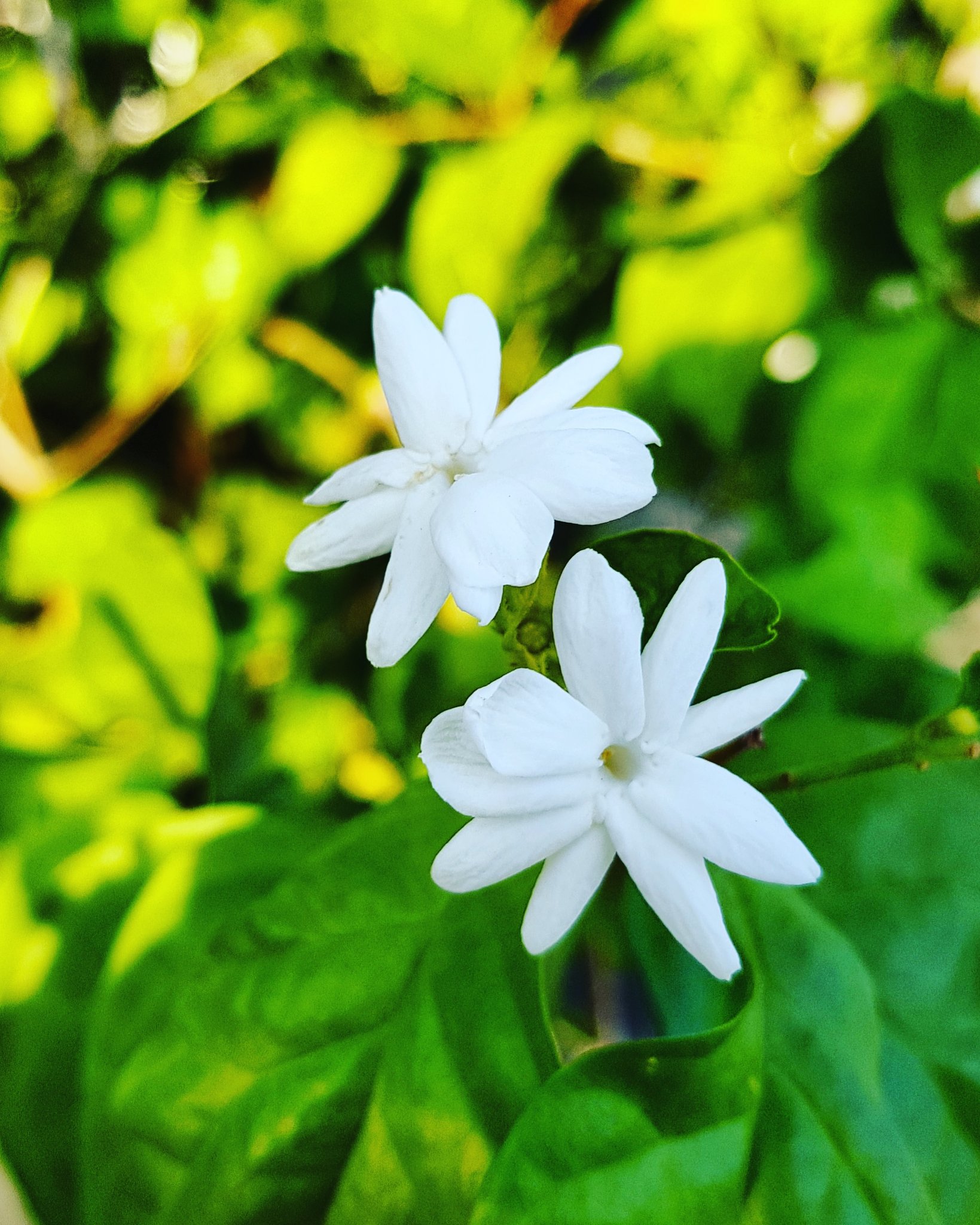 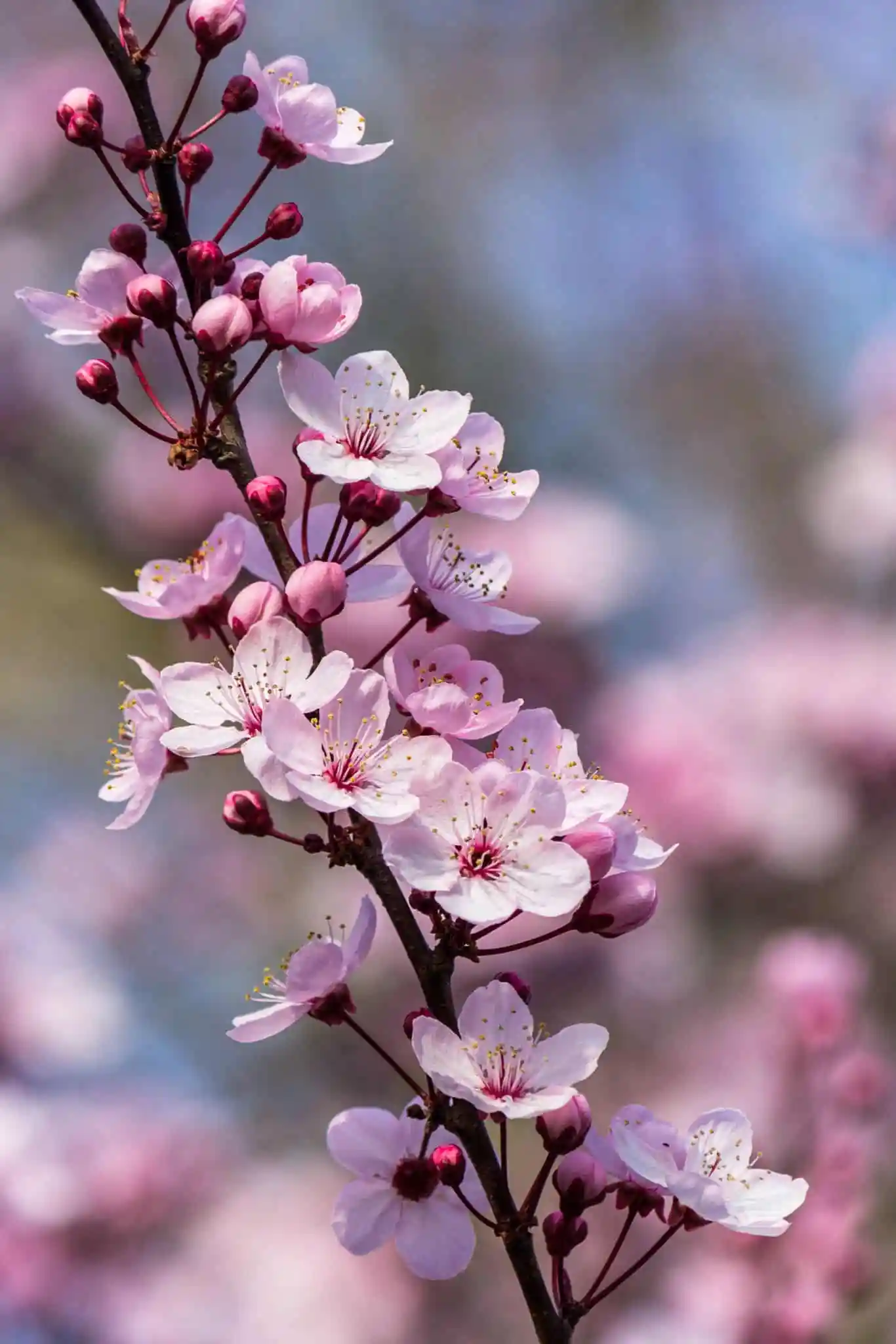 PLUM BLOSSOM
CHERRY BLOSSOM
JASMINE
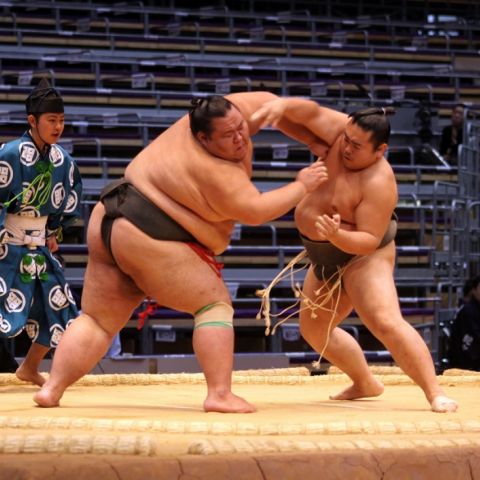 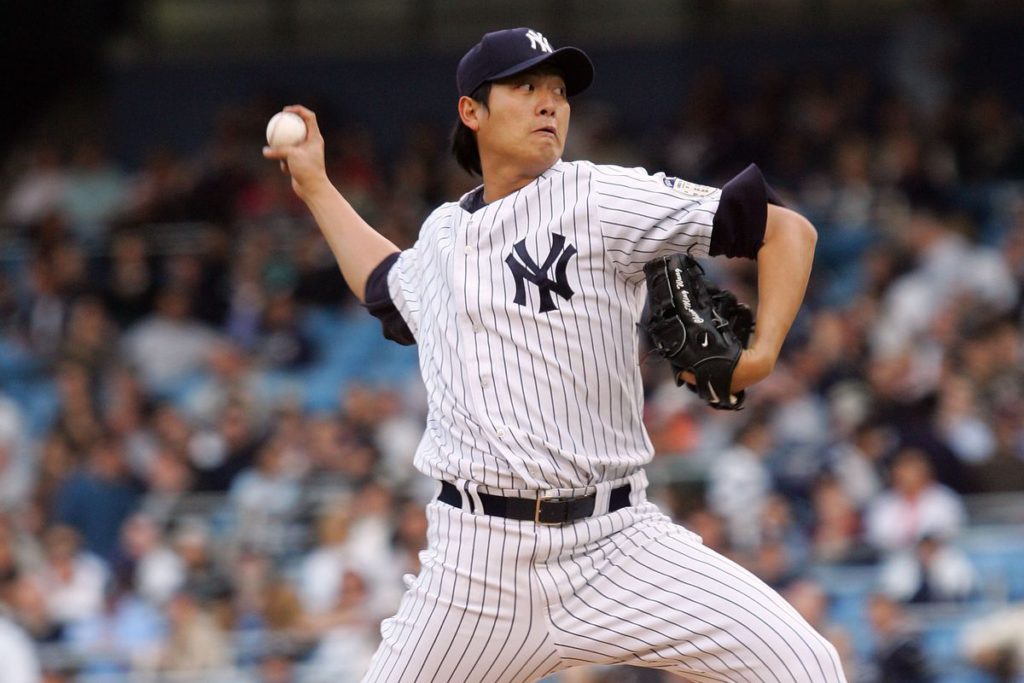 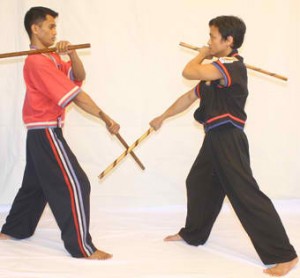 BASEBALL
SUMO
ARNIS
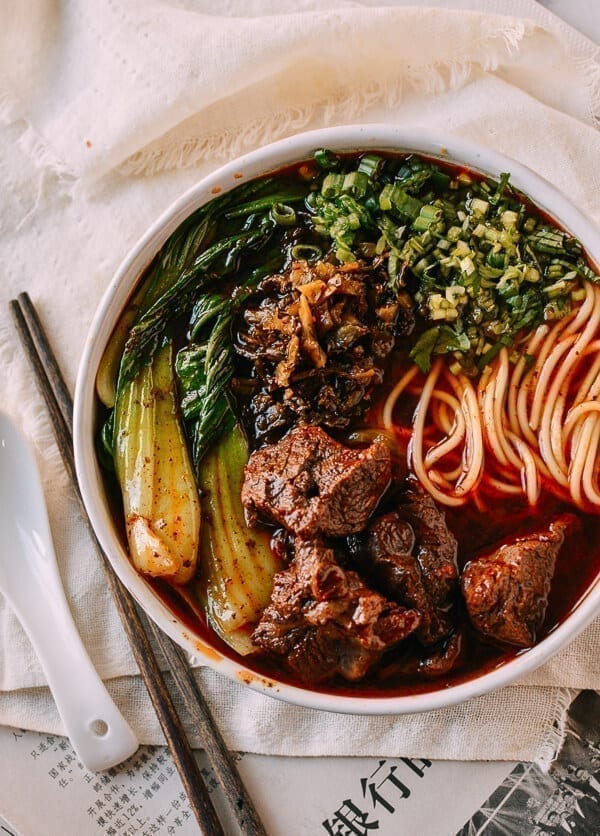 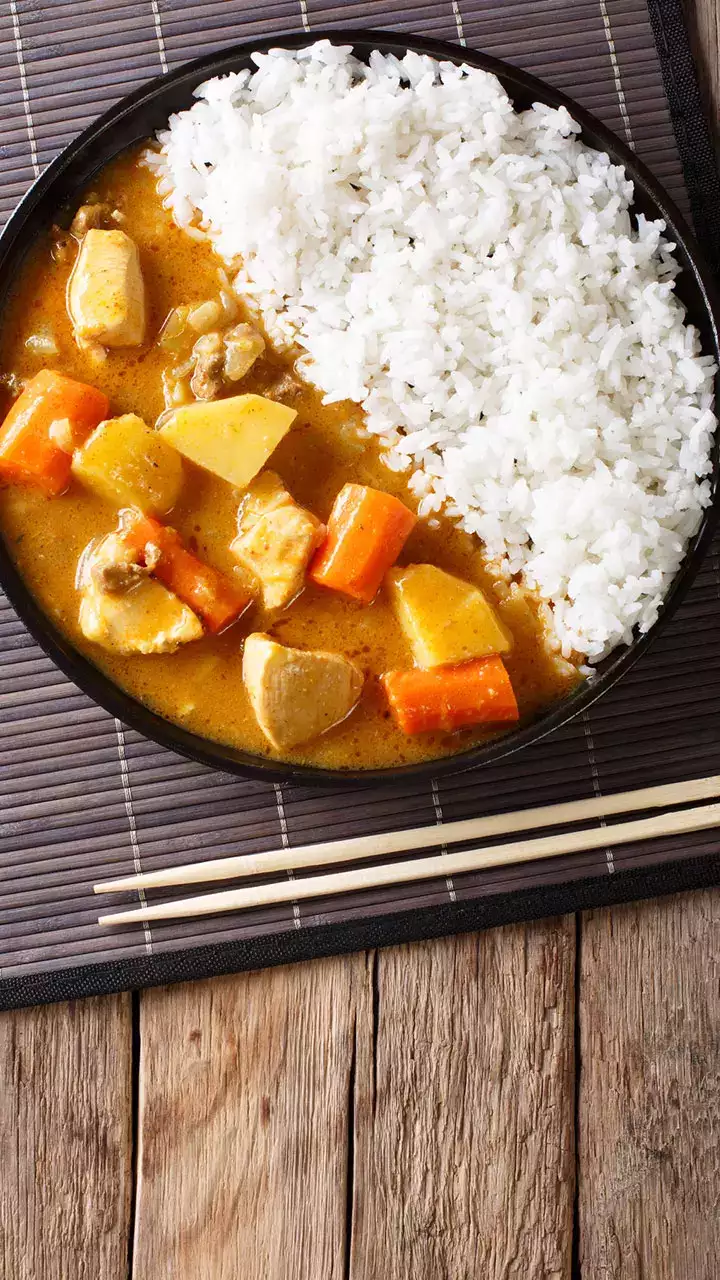 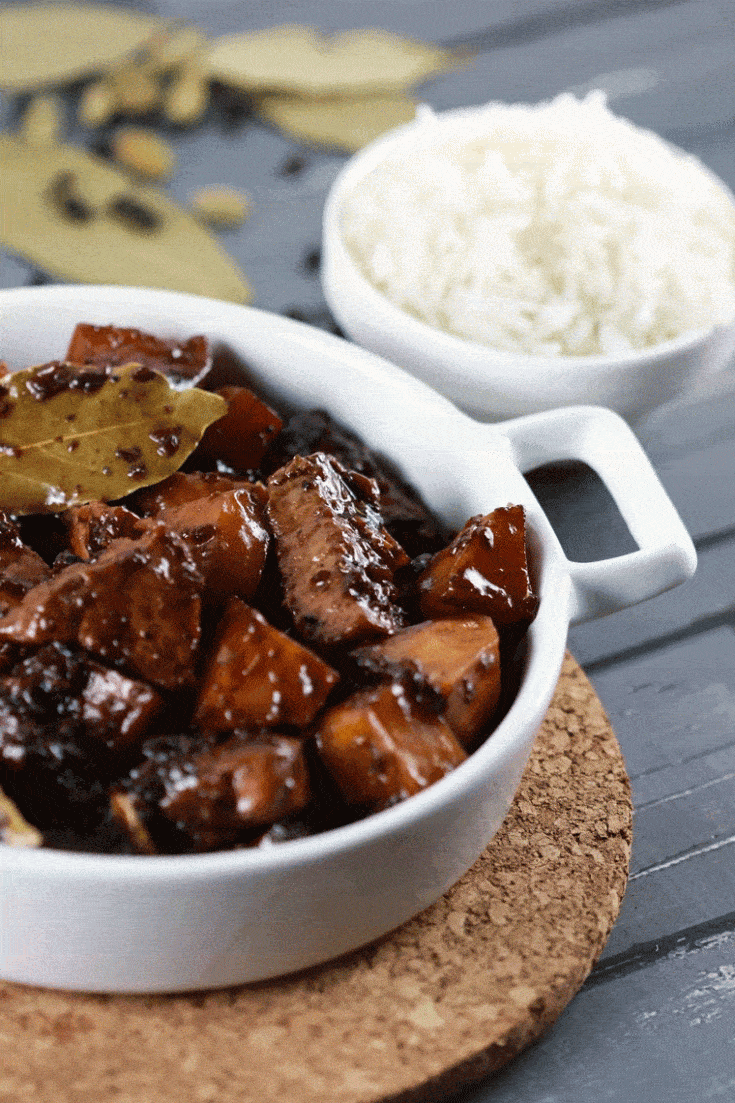 BEEF NOODLE SOUP
ADOBO
CURRY RICE
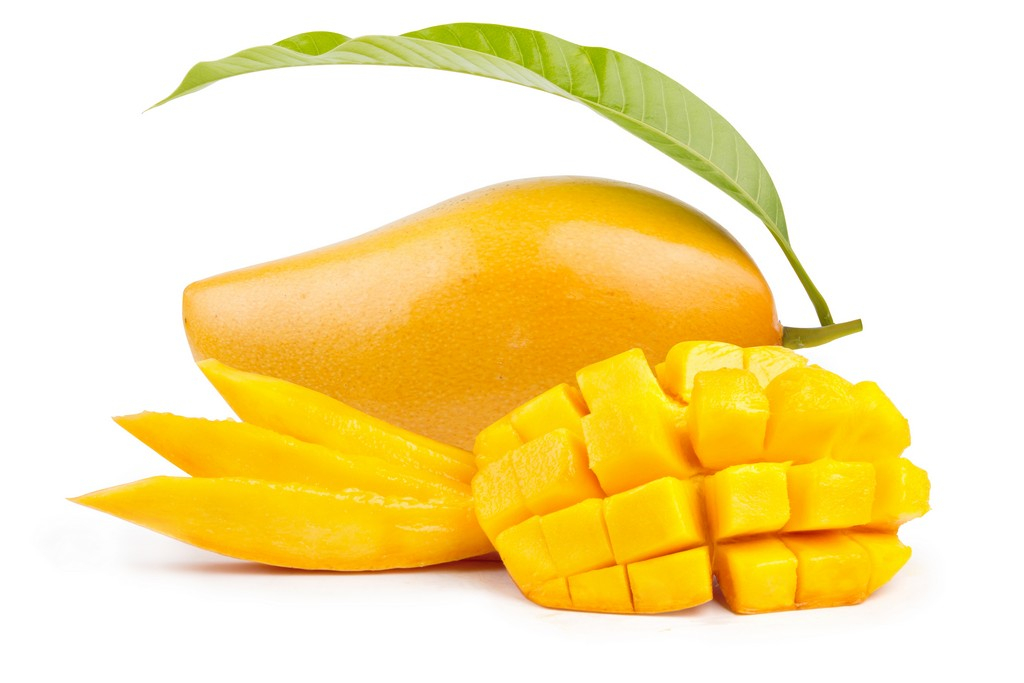 MANGO
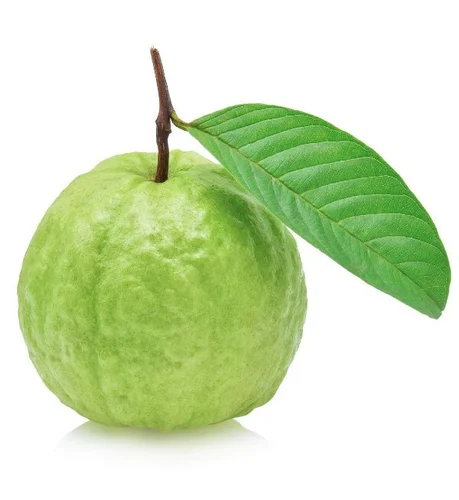 GUAVA
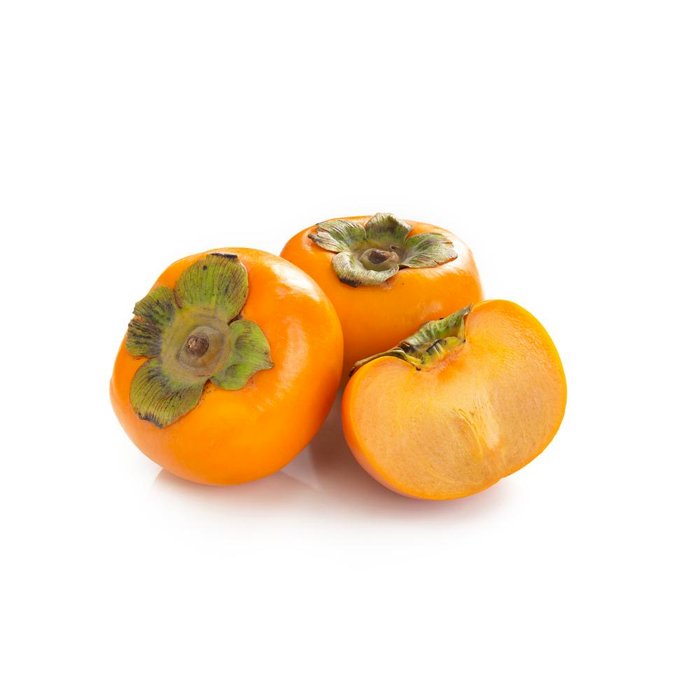 PERSIMMON
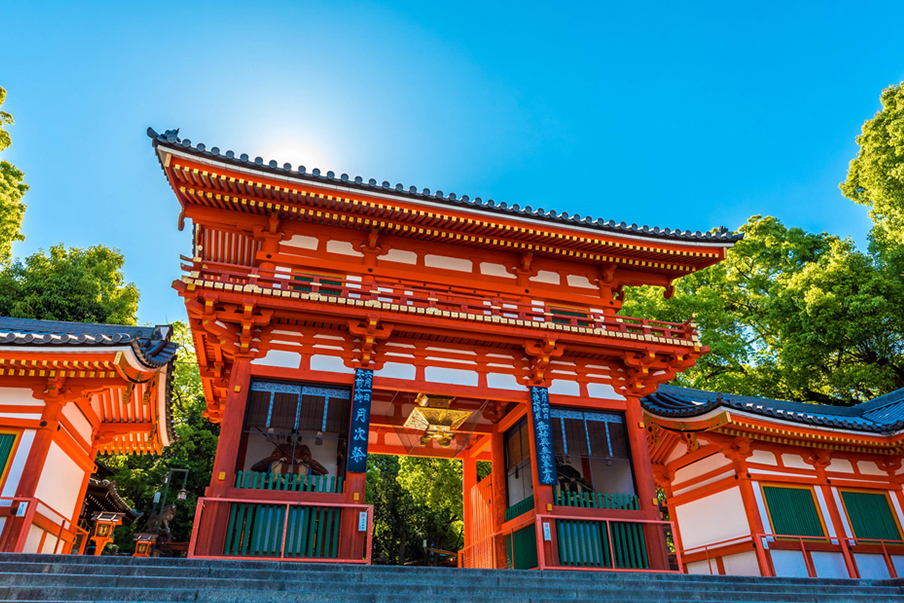 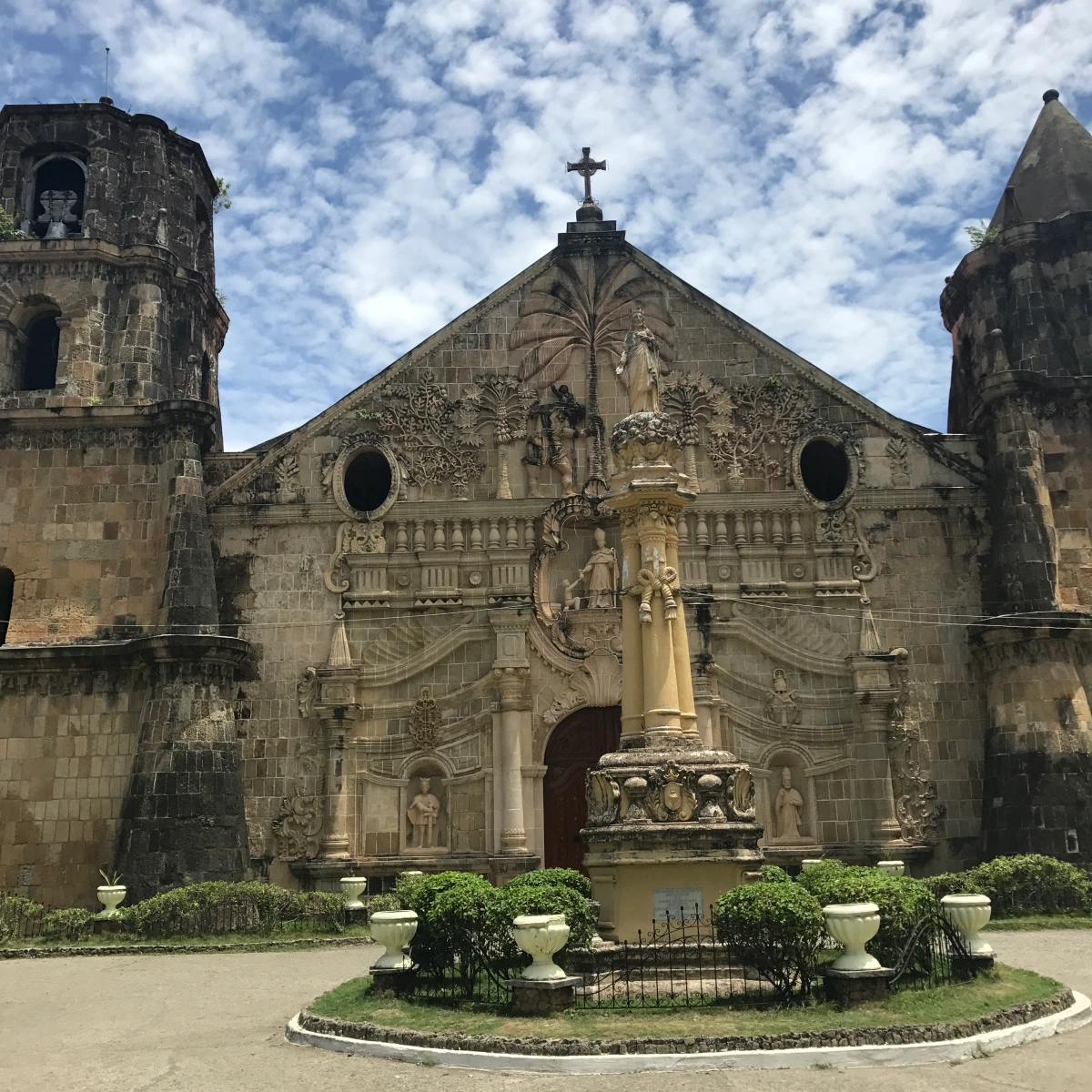 THESE ARE THE TEMPLE OR CHURCH
WHAT PEOPLE DO IN THE TEMPLE?
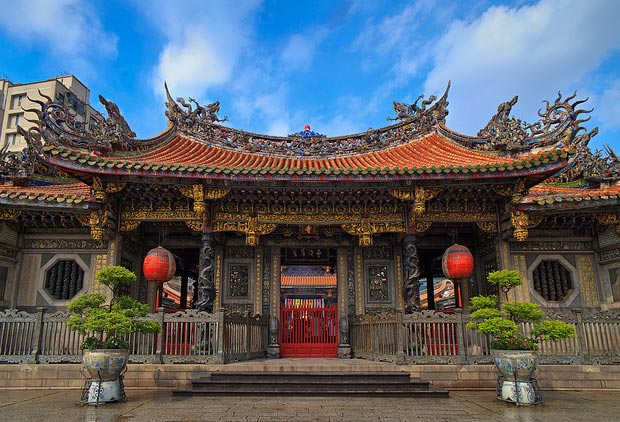 11/9/23
Sample Footer Text
12
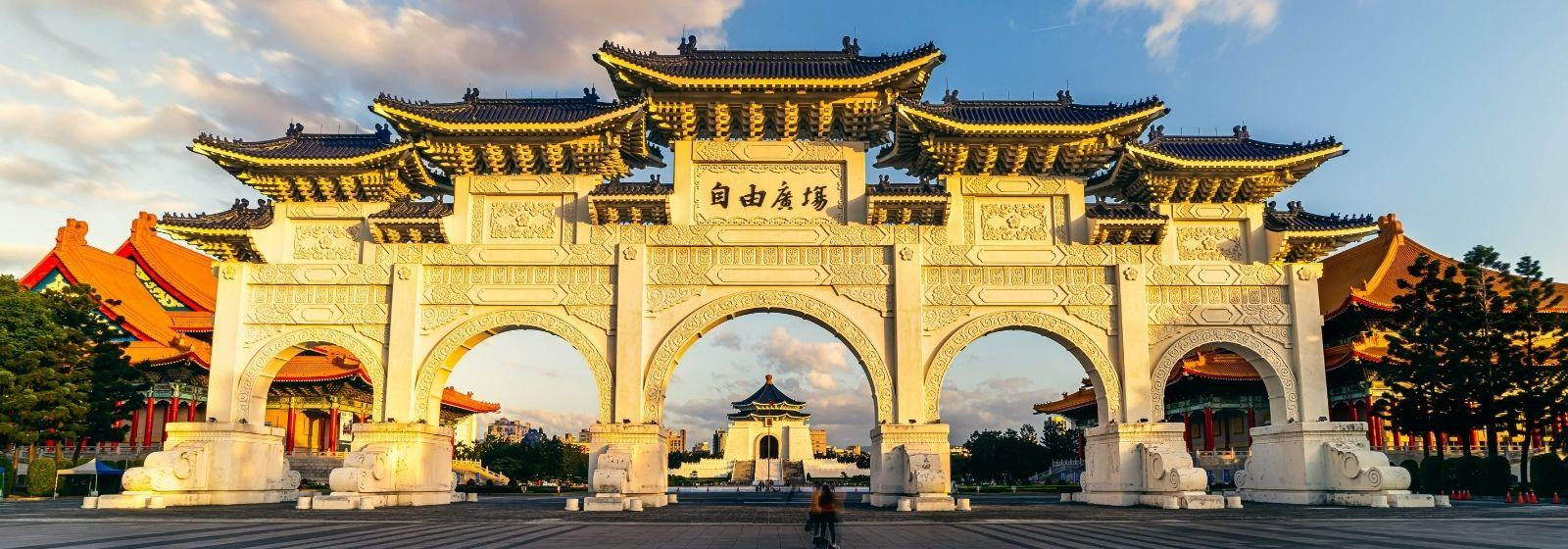 WHERE IS THIS?
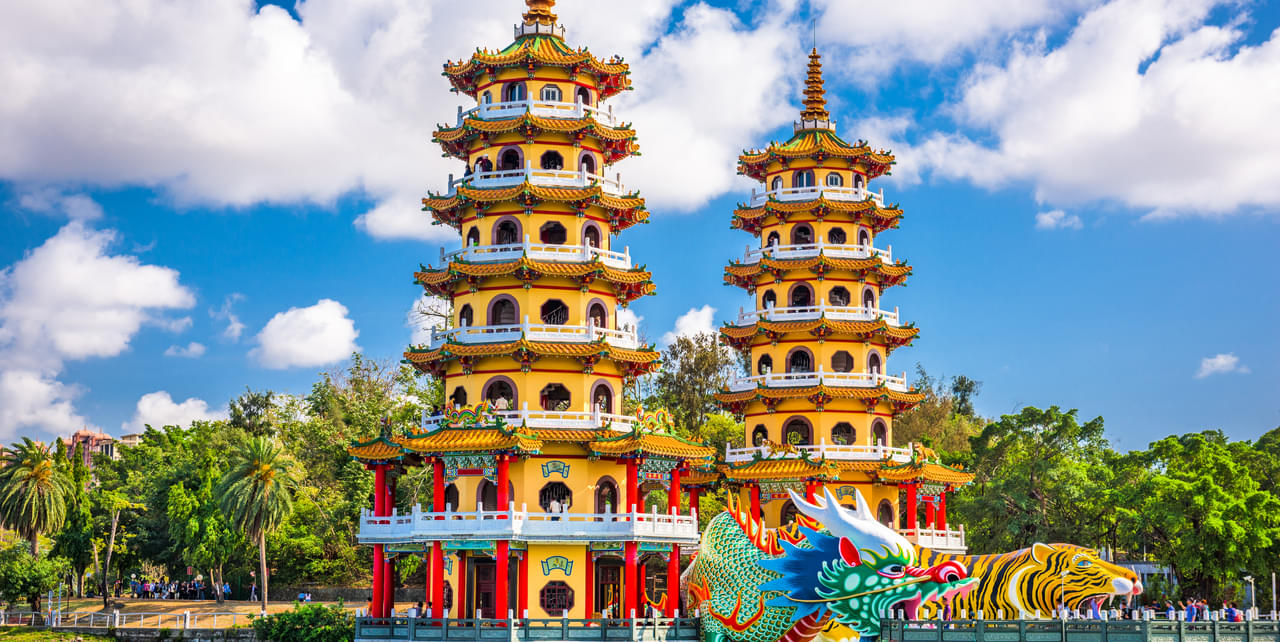 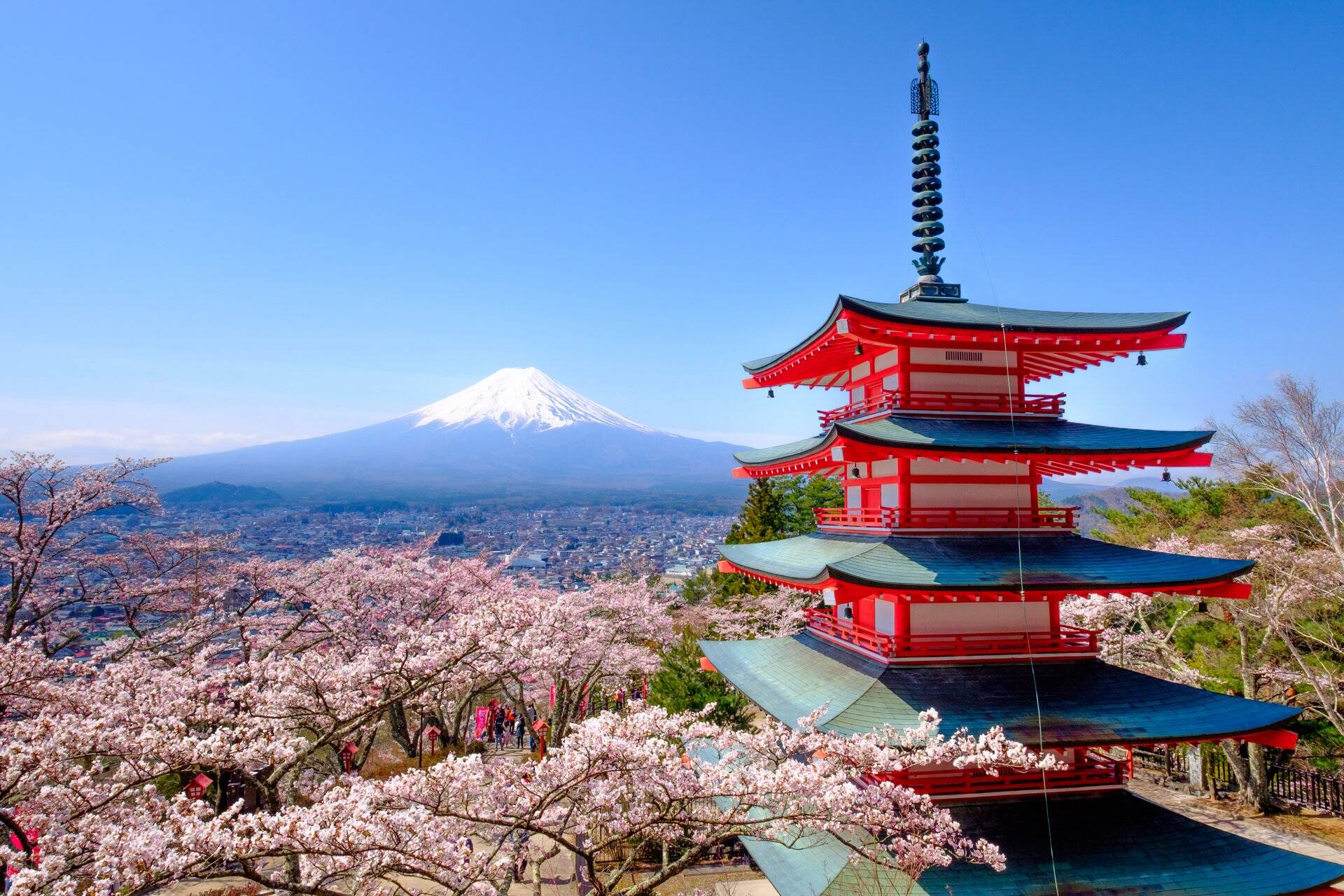 WHERE IS THIS?
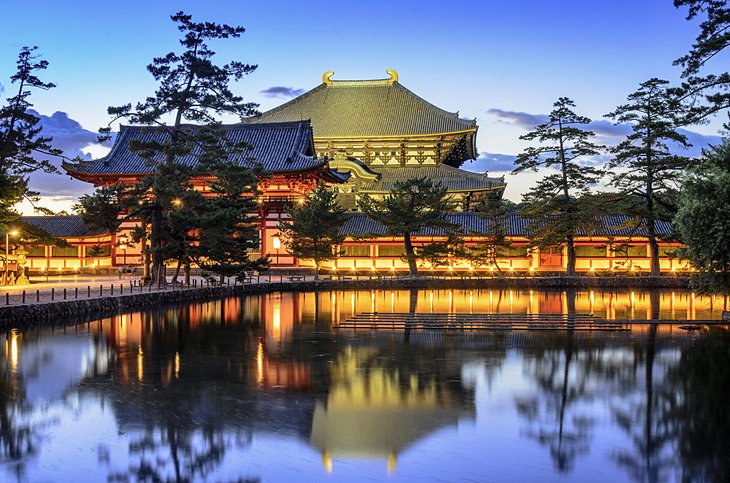 11/9/23
Sample Footer Text
14
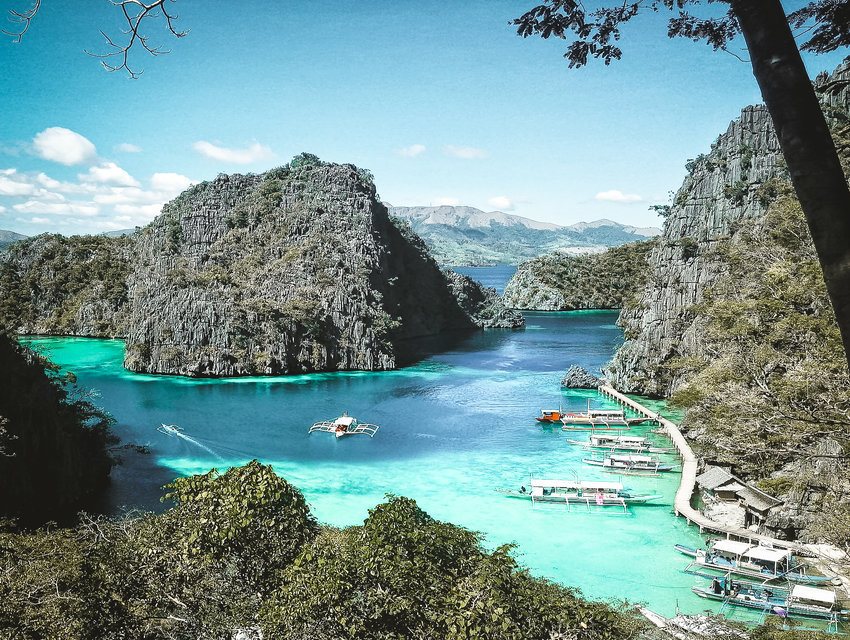 WHERE IS THIS?
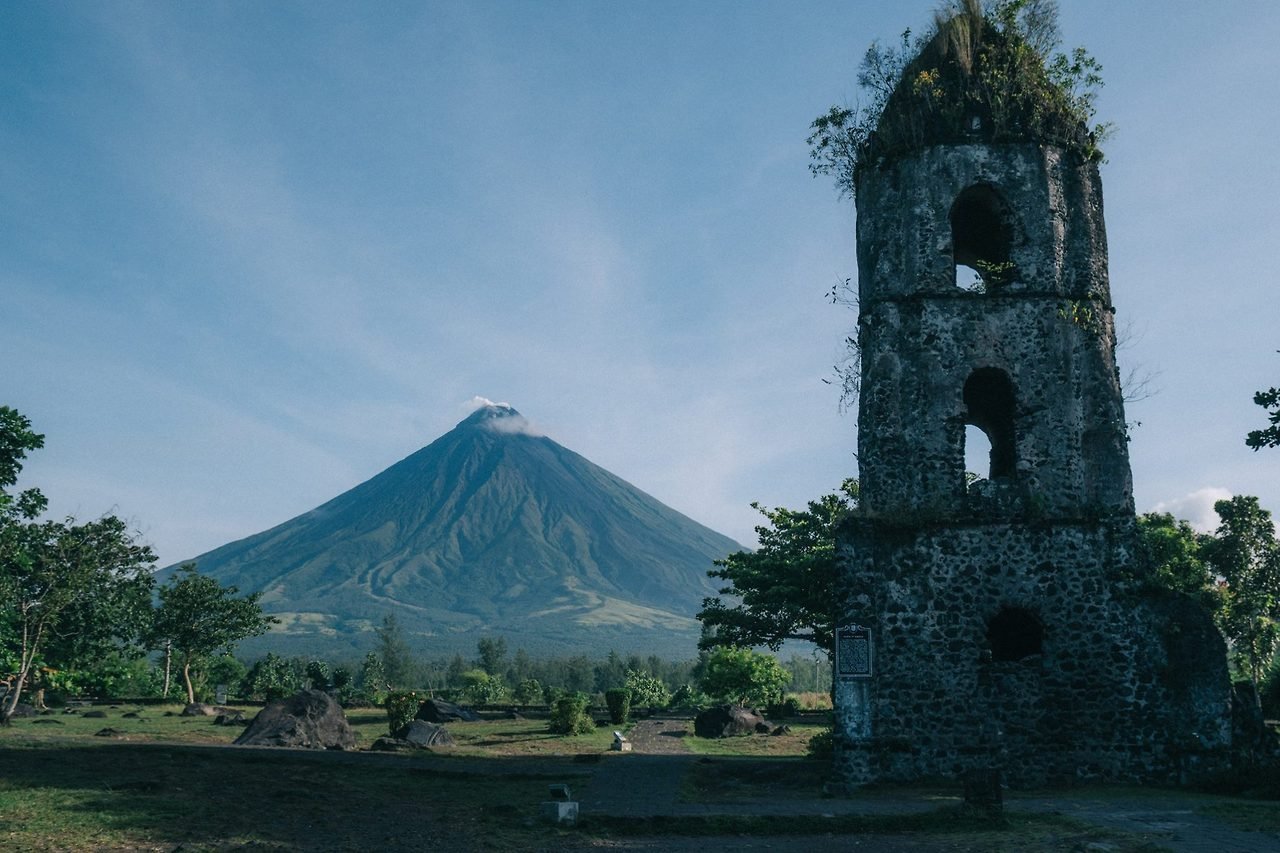 11/9/23
Sample Footer Text
15
I want to visit __(country)____ because I want to eat ___(food)____.

I like to play __(sport)______.

I want to go __(country)_______ to see __(animal or bird)___.

I love to see ___(flower)____     in __(country)_____.